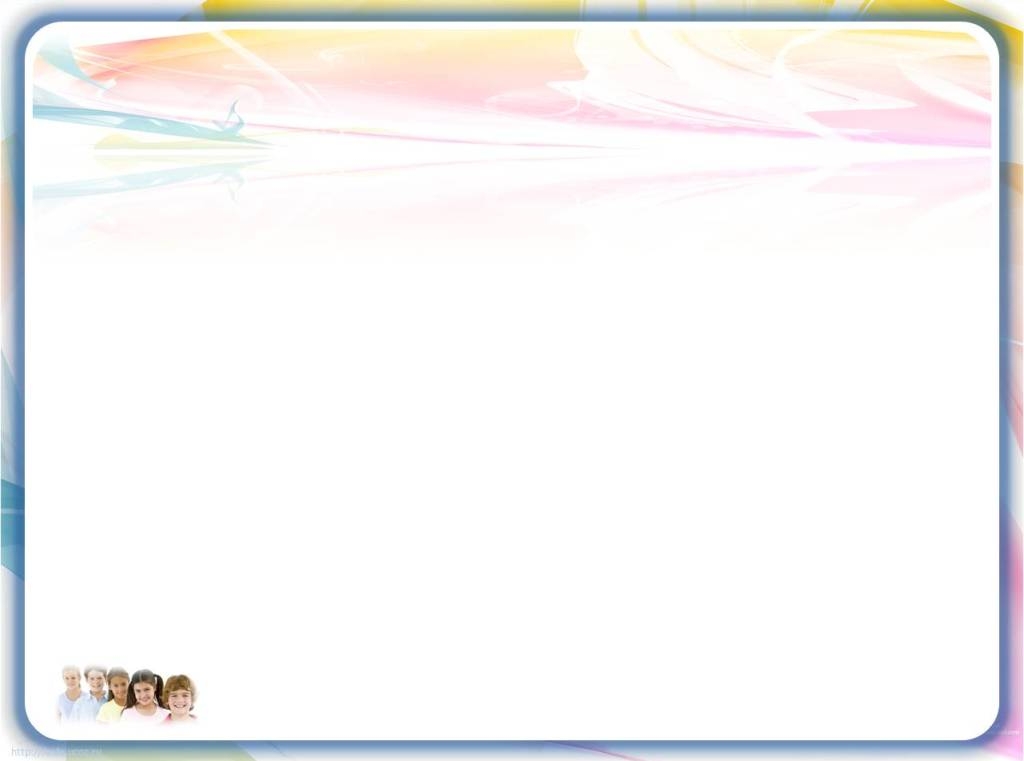 Урок информатики в условиях реализации ФГОС
презентация подготовлена 
методистом по информатике и ИКТ Соболевой Л. А.
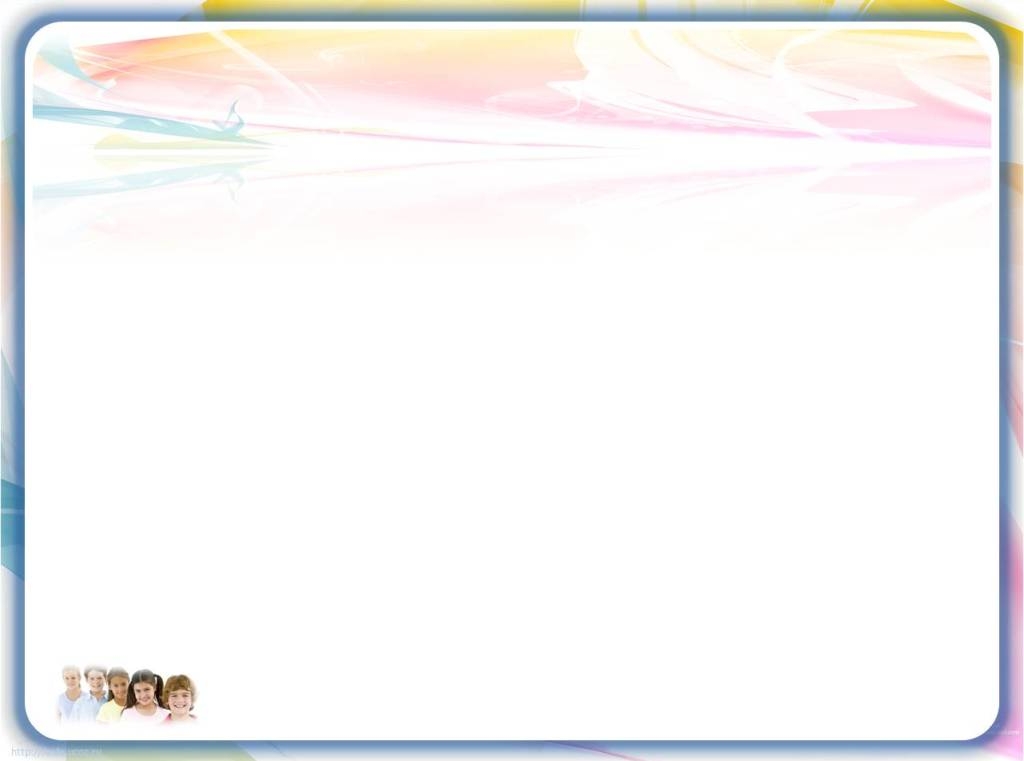 Типология уроков в соответствии с ФГОС
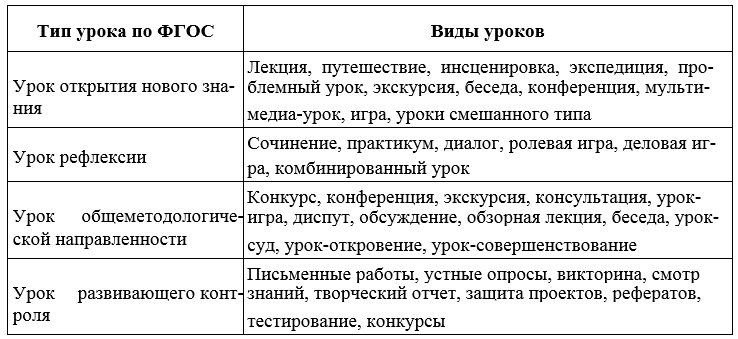 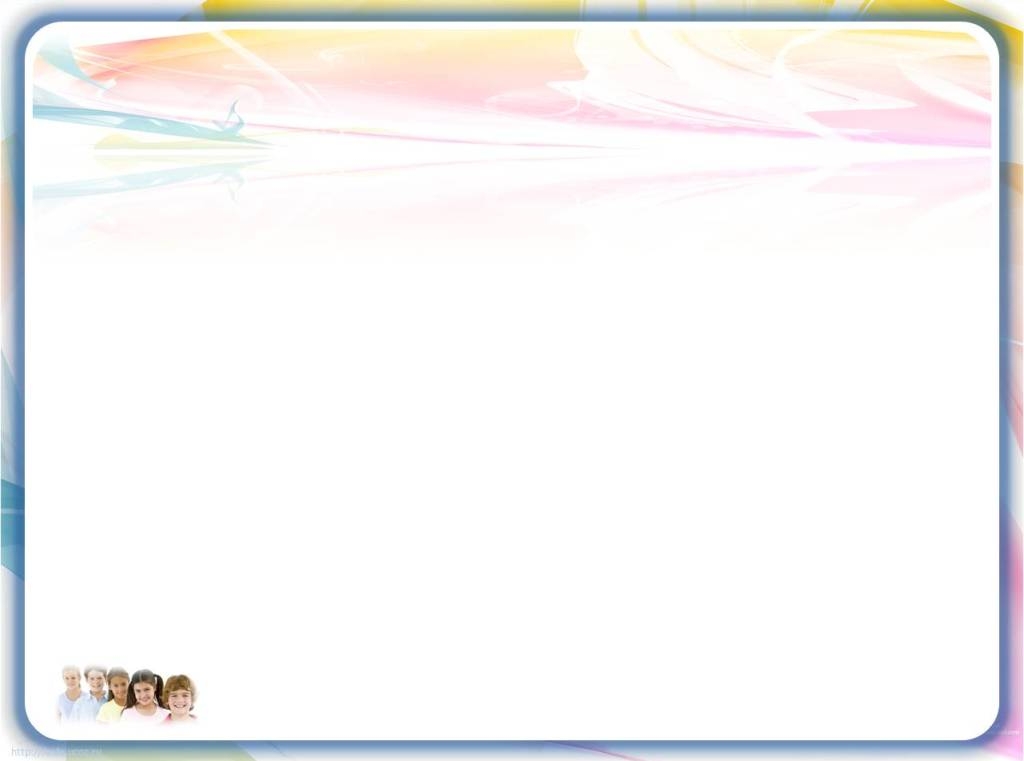 Урок открытия новых знаний,
обретения новых умений и навыков
(тип № 1)
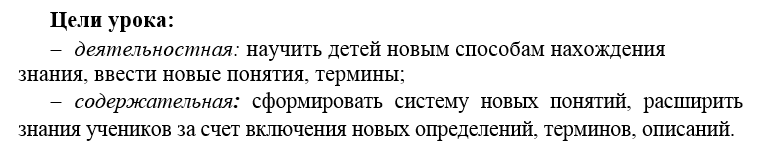 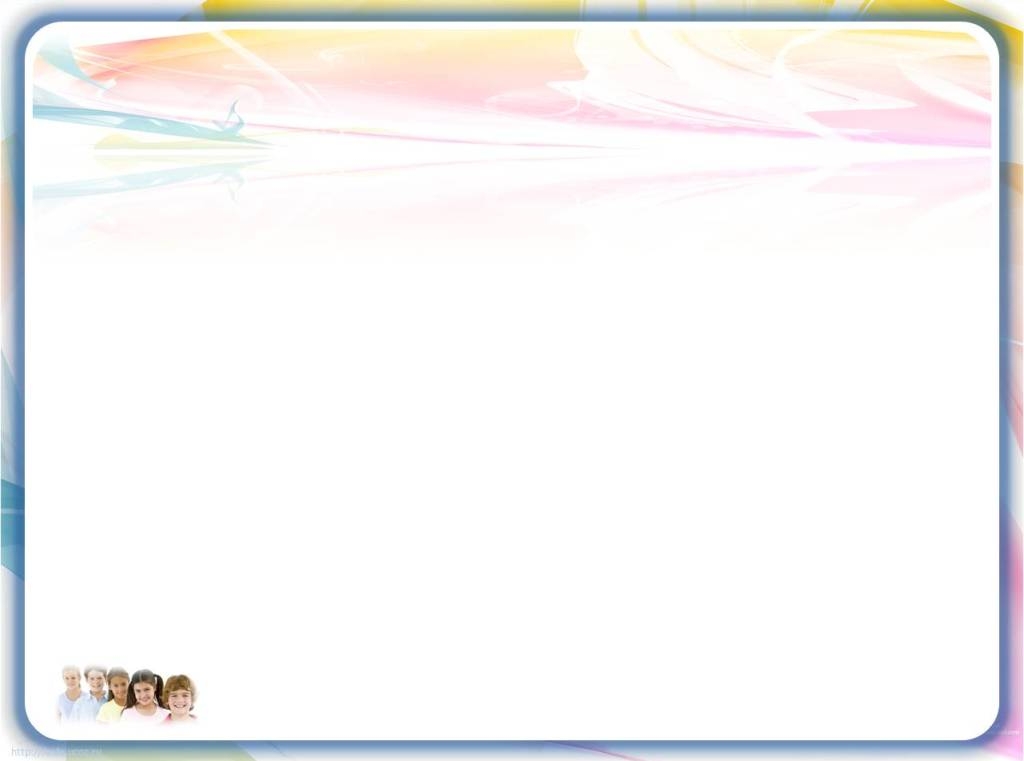 Урок открытия новых знаний,
обретения новых умений и навыков
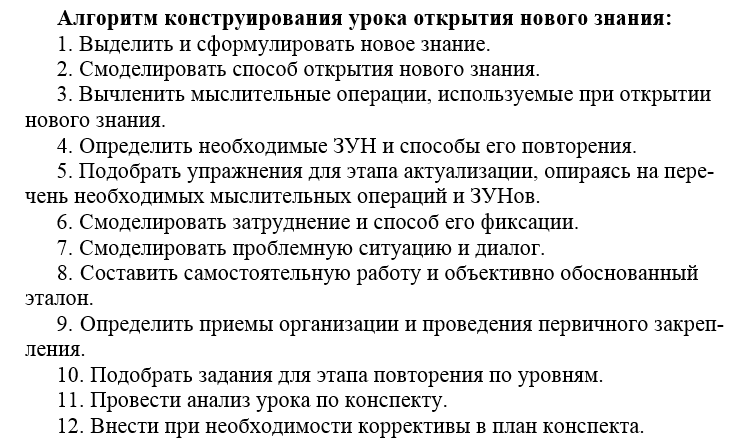 ЗУН – это Знания, Умения и Навыки
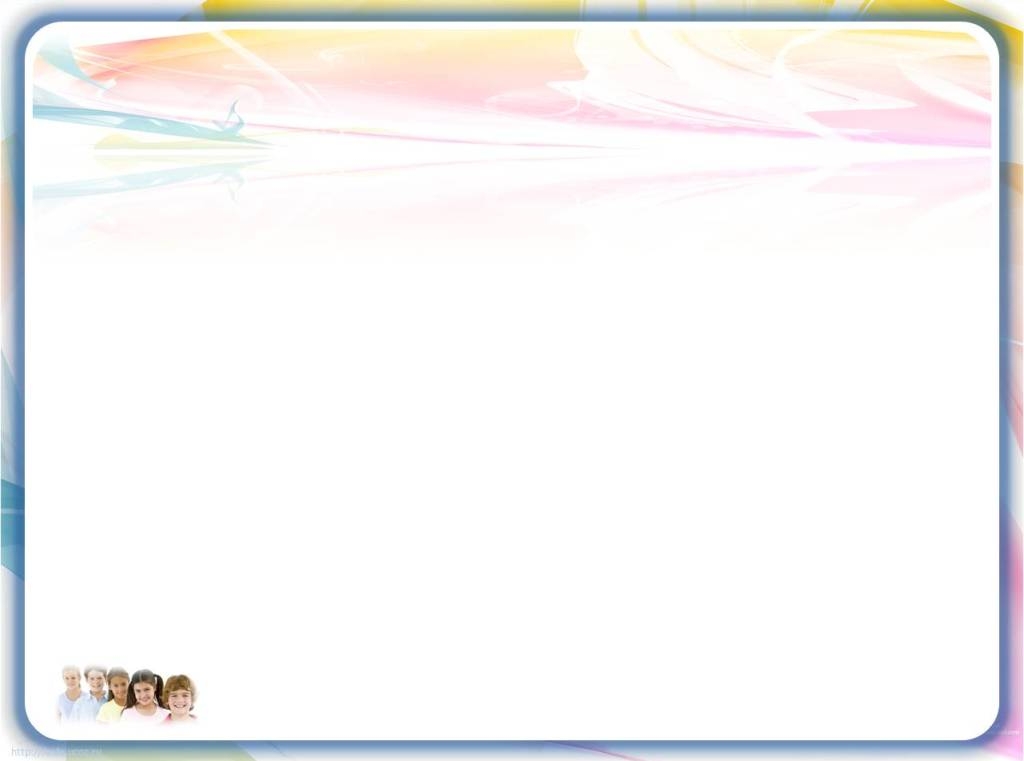 Урок открытия новых знаний,
обретения новых умений и навыков
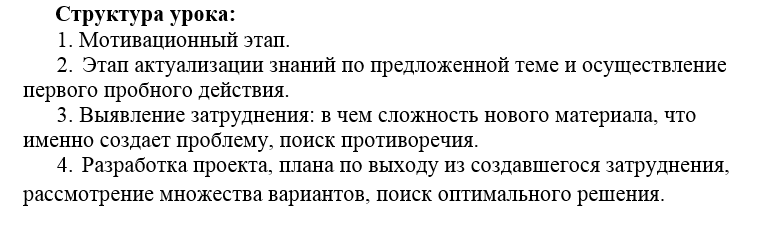 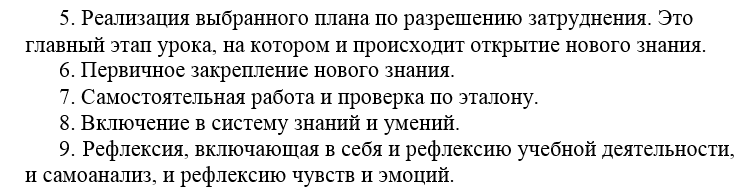 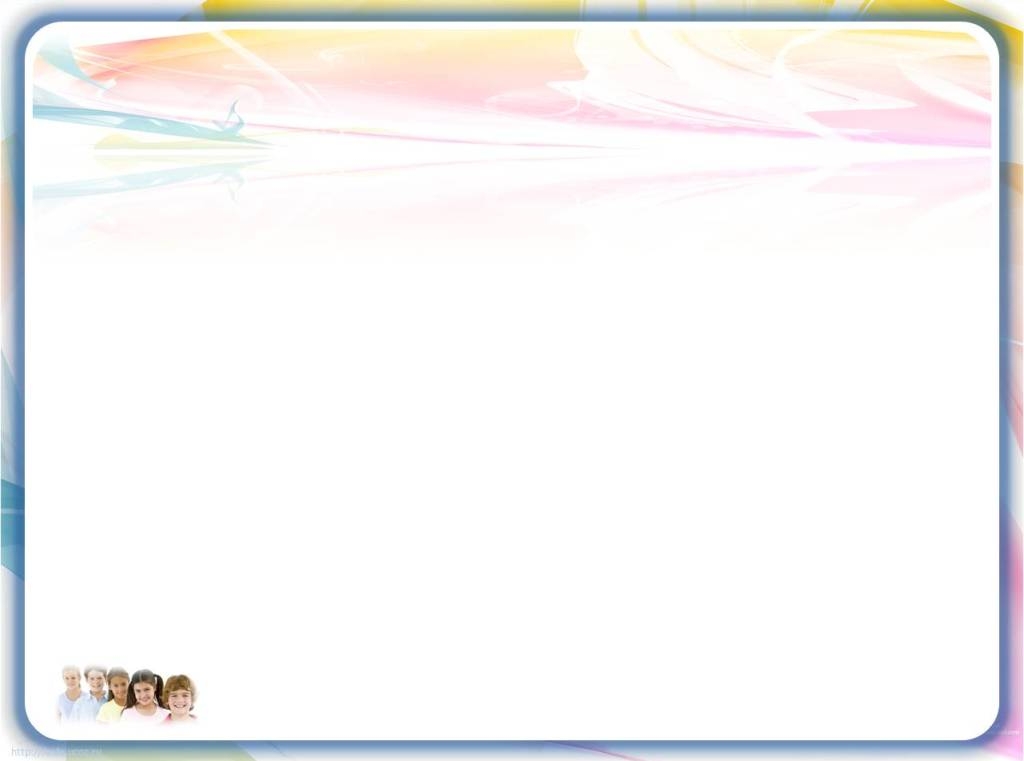 Урок открытия новых знаний,
обретения новых умений и навыков
Некоторые приёмы организации начала урока:
Нестандартный вход в урок
Учитель начинает урок с противоречи-вого факта, который трудно объяснить на основе имеющихся знаний. Например, записывает на доске пример 1000 – 10 = 110 и утверждает, что это правильно.
В начале урока учитель дает загадку (удивительный факт), отгадка к которой («ключик» для понимания) будет открыта на уроке при работе над новым материалом. Например, начиная урок о компьютерных сетях, обратите внимание учащихся на увеличивающееся с каждым днем количество пользователей сети Интернет. Можно провести аналогию с автомобилями: у каждой машины есть свой номер и его регистрацией занимаются специальные службы. Как же регистрируется новый компьютер, подключаемый к Сети?
Отсроченная отгадка
Прием предусматривает перенос учебной ситуации в необычные условия или среду.
 Например, при встрече с инопланетянами вы замечаете, что у них по три пальца на передних конечностях. Сделав из этого наблюдения вывод об использовании 
ими троичной системы счисления, с легкостью устанавливаете контакт и становитесь знаменитым исследователем космоса.
Фантастическая добавка
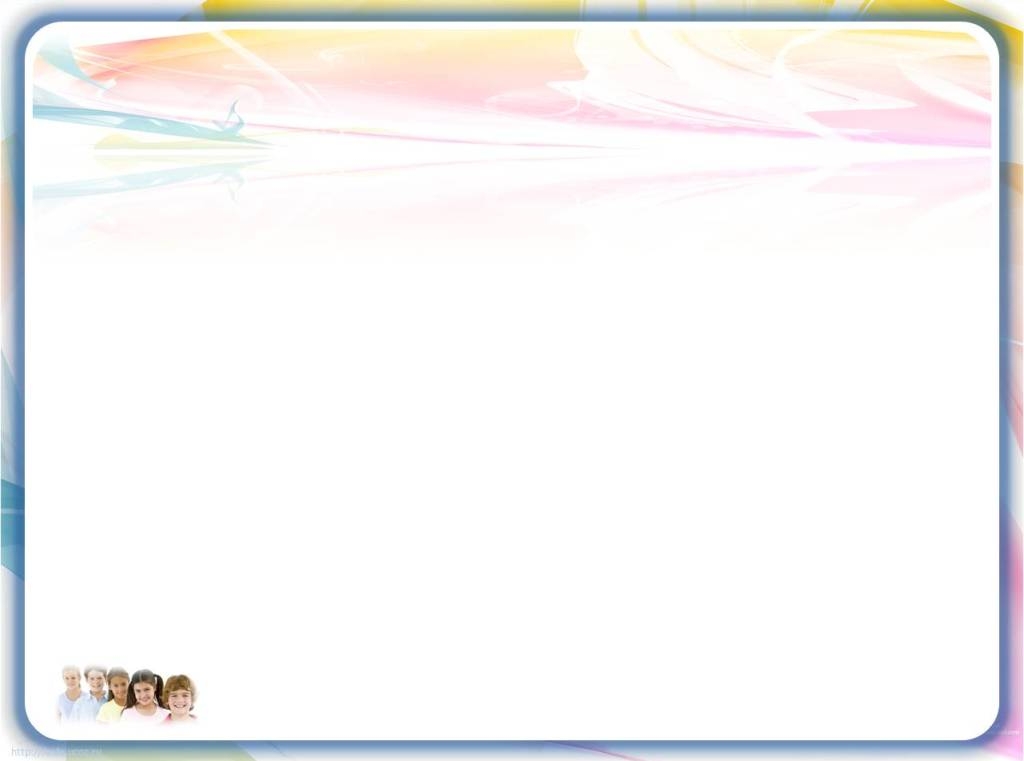 Урок открытия новых знаний,
обретения новых умений и навыков
Помимо различий в целеполагании современные уроки отличаются от традиционных деятельностью учителя и учащихся.
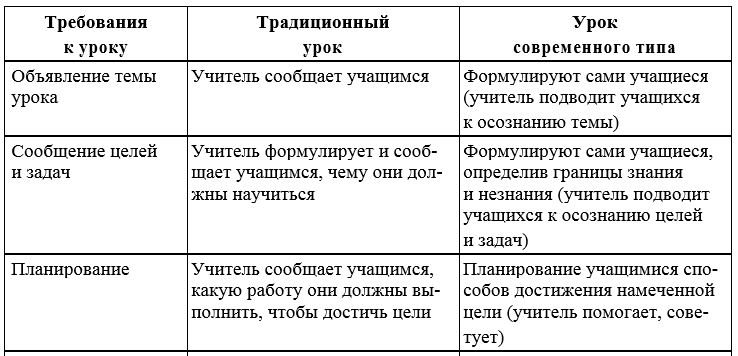 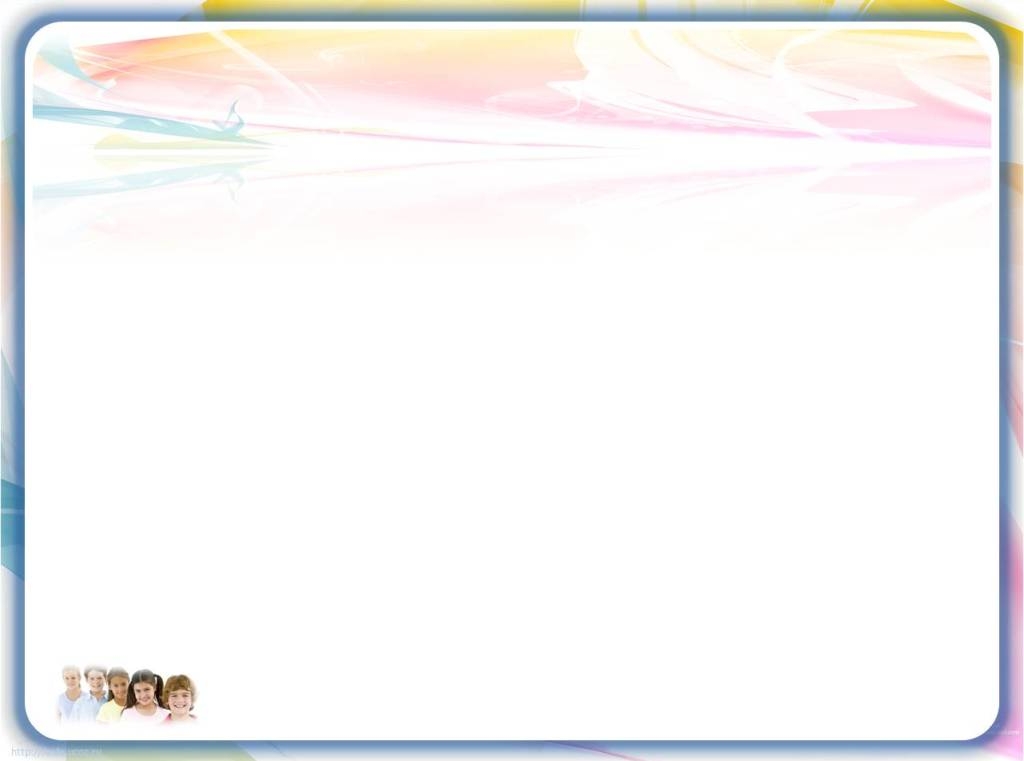 Урок открытия новых знаний,
обретения новых умений и навыков
Помимо различий в целеполагании современные уроки отличаются от традиционных деятельностью учителя и учащихся.
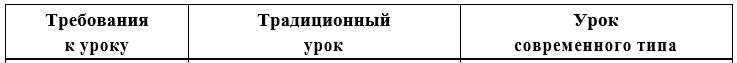 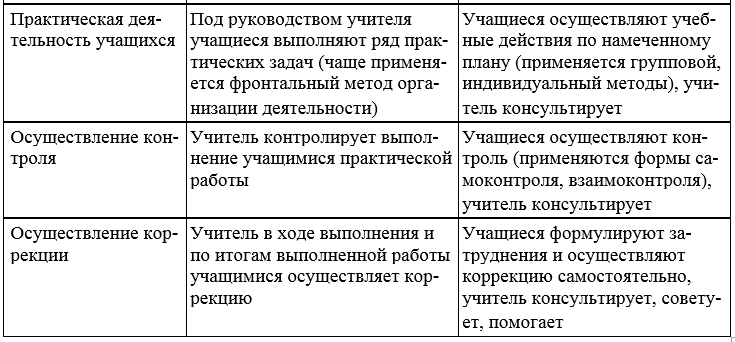 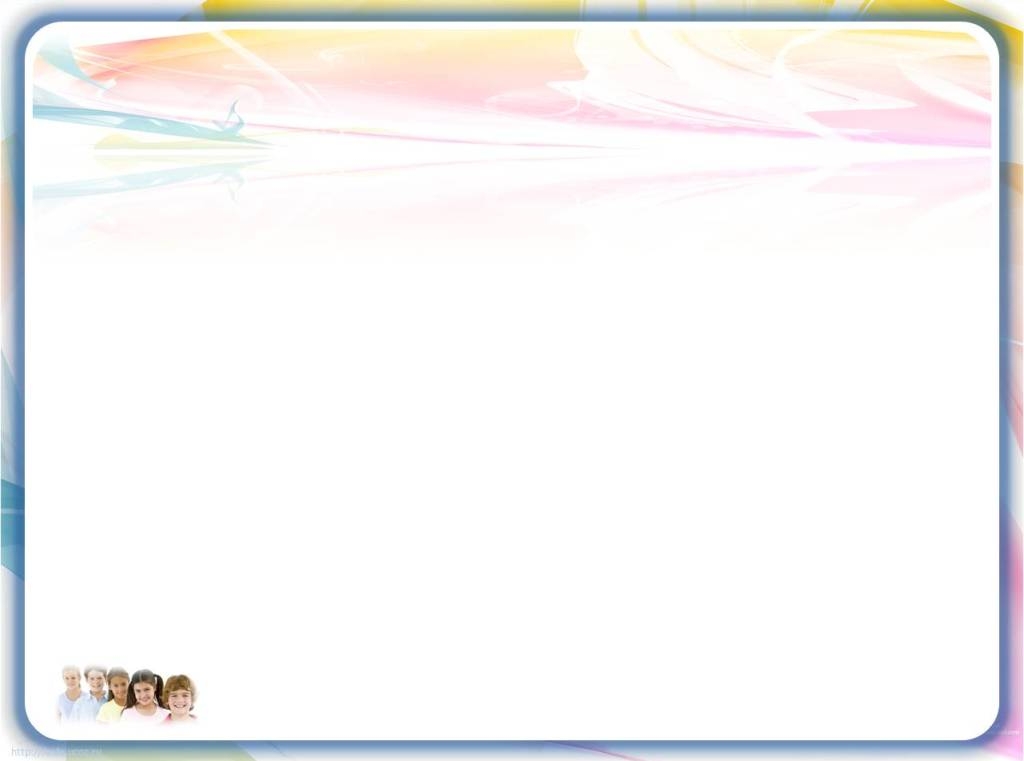 Урок открытия новых знаний,
обретения новых умений и навыков
Помимо различий в целеполагании современные уроки отличаются от традиционных деятельностью учителя и учащихся.
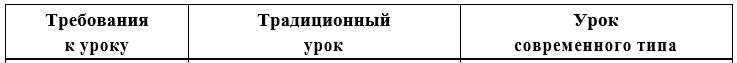 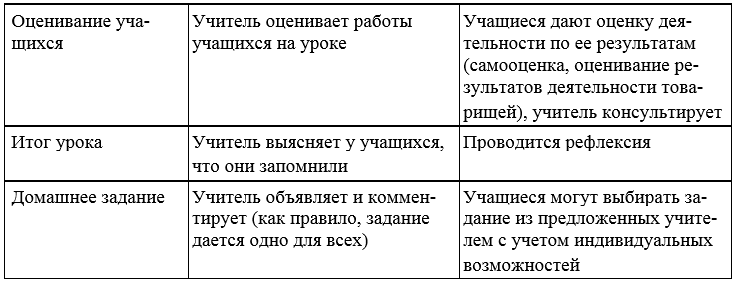 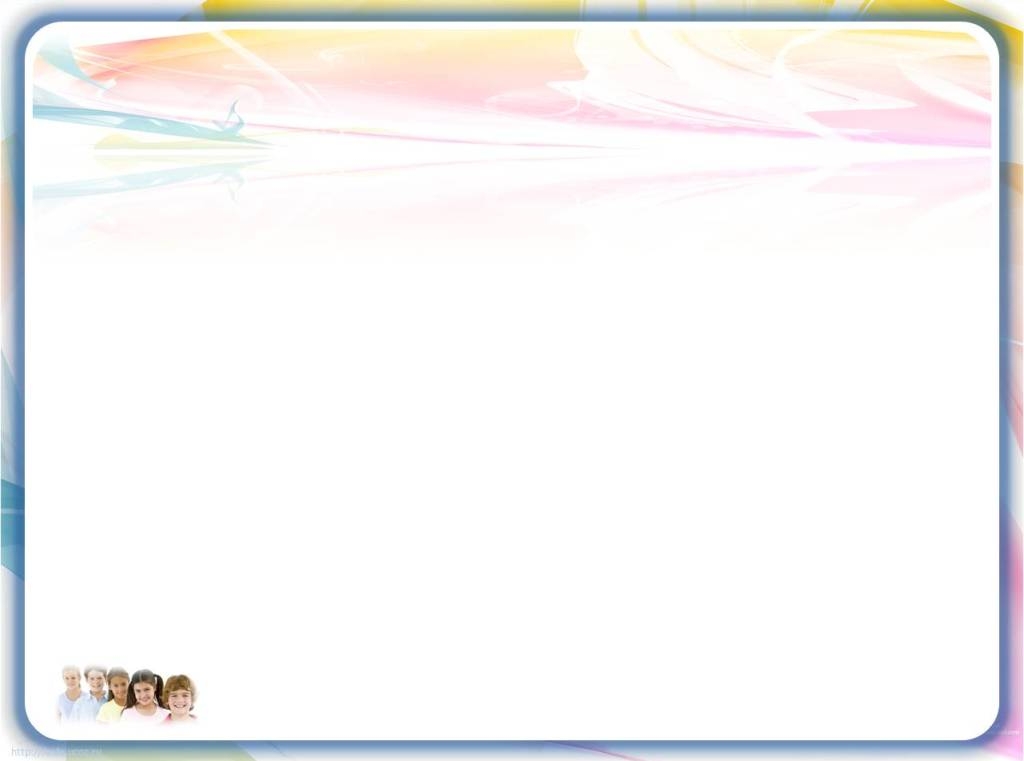 Урок открытия новых знаний,
обретения новых умений и навыков
Как могут учащиеся сами сформулировать тему, если они о ней еще ничего не знают?
Учитель подводит учащихся к осознанию темы.
В этом большую помощь могут оказать кроссворды, ребусы, анаграммы, облако слов, ментальные карты, ленты времени.
Современные приложения ускоряют процесс  составления:
карт памяти (bubble.us, mindmaster.com), 
кроссвордов («Фабрика кроссвордов» http://puzzlecup.com/crossword-ru), 
ребусов («Генератор ребусов» http://rebus1. com), 
лент времен (сайт интерактивных упражнений https://learningapps.org) , 
облака слов (https://worditout.com).
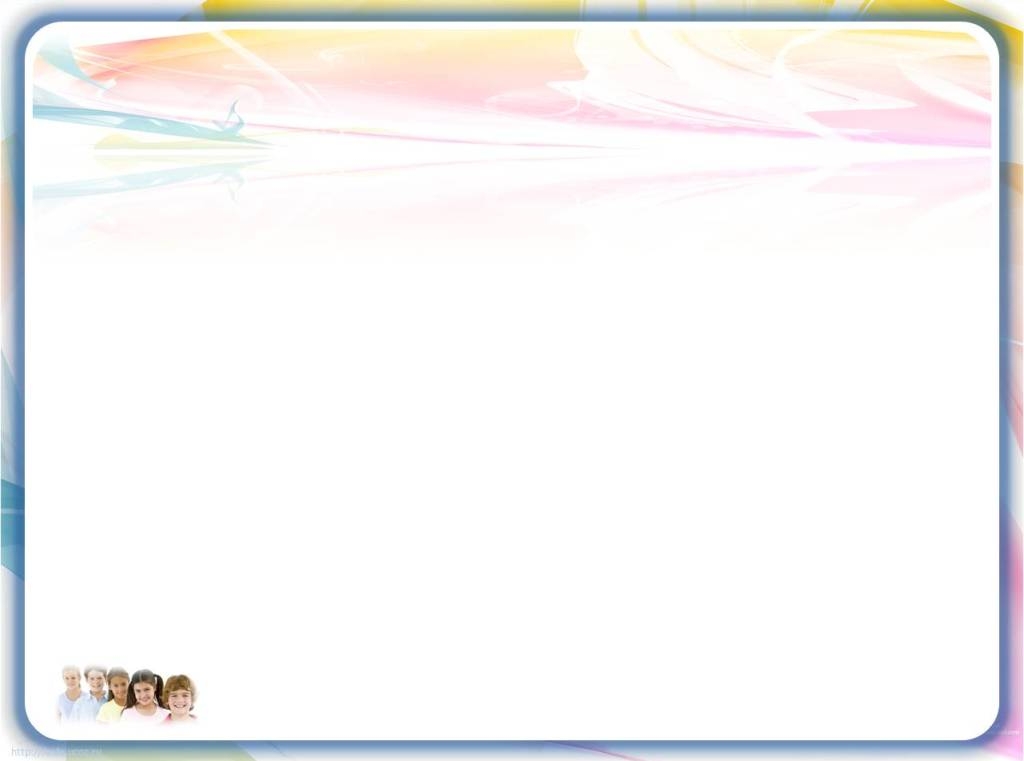 Урок открытия новых знаний,
обретения новых умений и навыков
Например, начиная с учащимися 8 классов изучение главы «Элементы алгебры логики», предложите им к рассмотрению следующее облако слов:
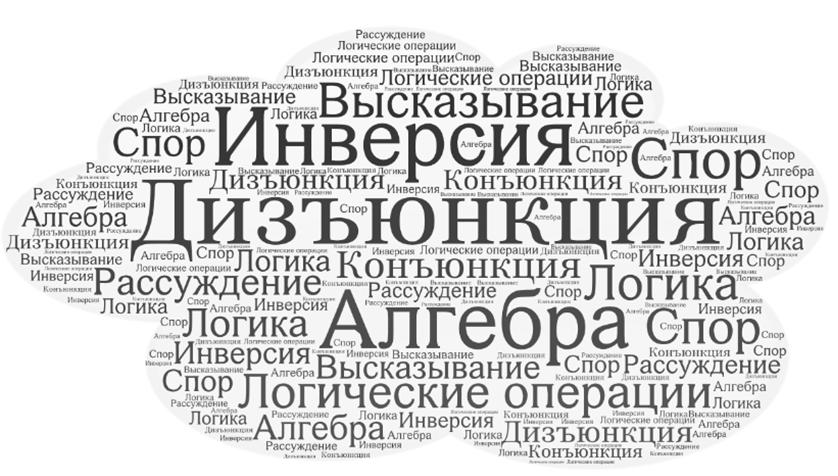 и спросите, какие слова из него им известны (алгебра и логика для них уже знакомы).
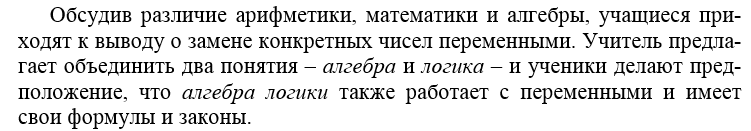 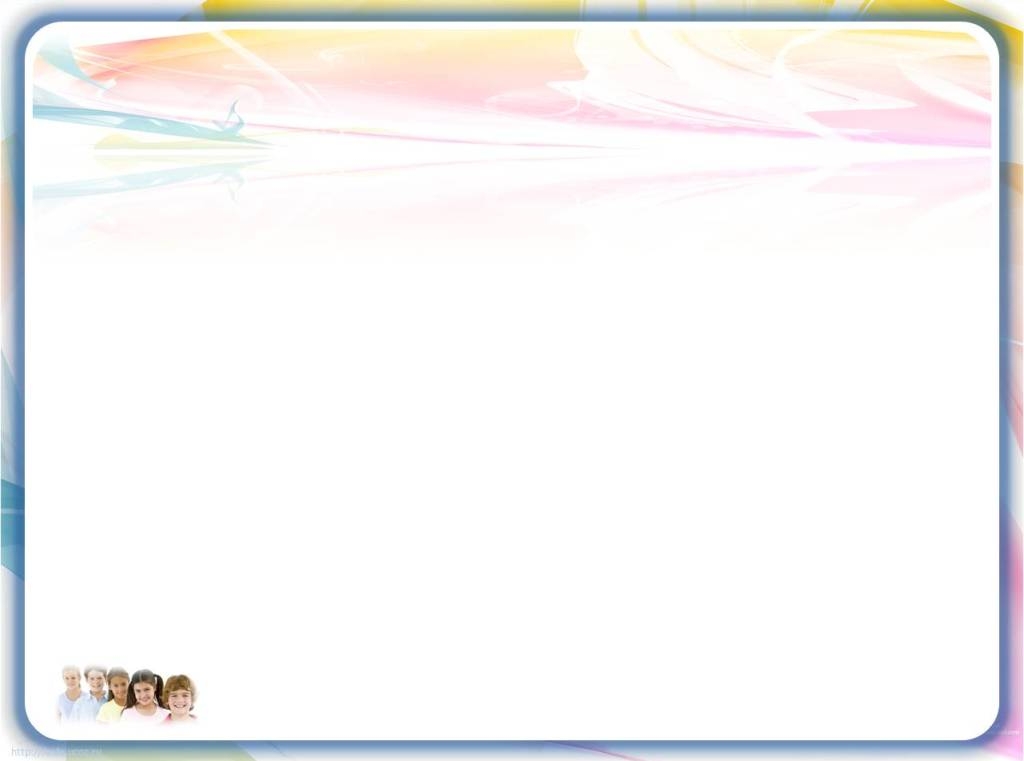 Урок открытия новых знаний,
обретения новых умений и навыков
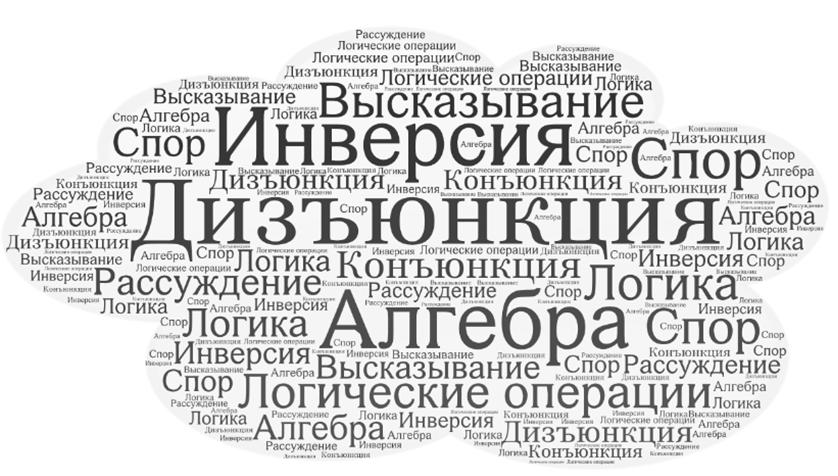 Облако слов, предложенное в начале урока, не только позволит познакомить учащихся с новыми терминами, но и свяжет воедино основные понятия темы. Кроме того, в процессе продвижения по учебному материалу каждое понятие будет наполняться для учащихся смыслом, и на последних уроках это облако можно использовать для обобщения и даже предложить ученикам дополнить его.
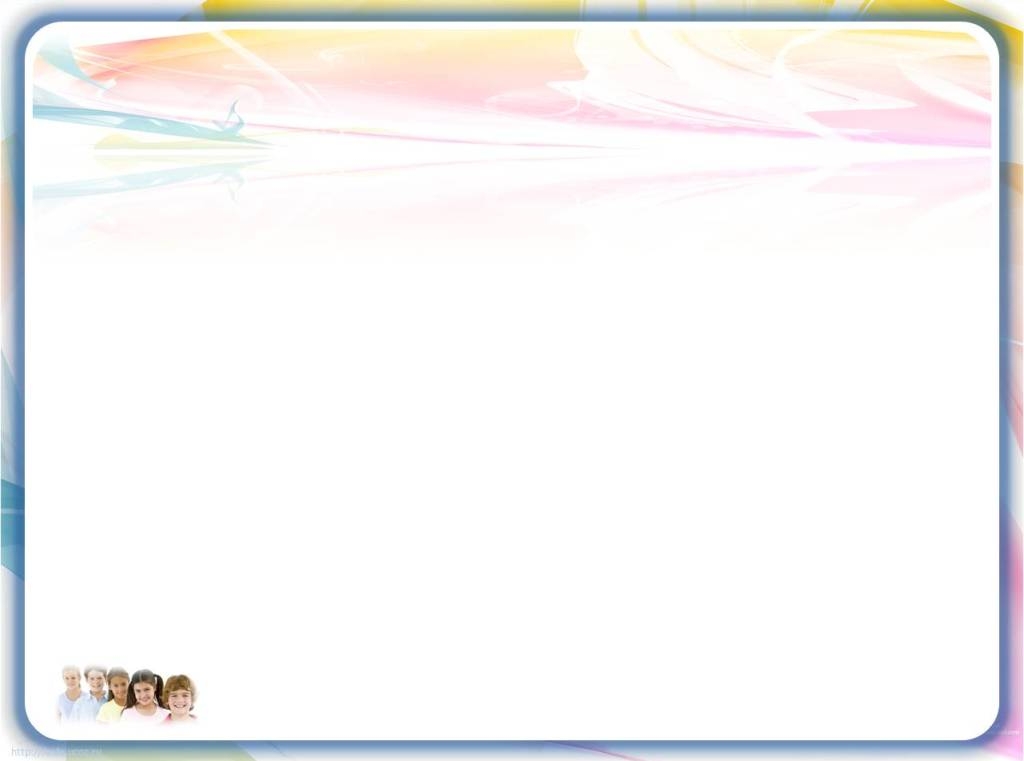 Урок открытия новых знаний,
обретения новых умений и навыков
Этап целеполагания
Приемы и стратегии в педагогических технологиях на этапе целеполагания
Толстые (требуют развернутого, аргументированного ответа) и тонкие (требуют простого, односложного ответа) вопросы.
Толстые вопросы:
 Дайте три объяснения, почему… (компьютер является универсальным устройством)?
Объясните, почему… (Интернет является глобальной сетью)?
Почему вы думаете…?
Почему вы считаете…?
 В чем различие…(между прикладным и системным ПО)? 
Предположите, что будет, если…(не использовать антивирусные про-
граммы)?
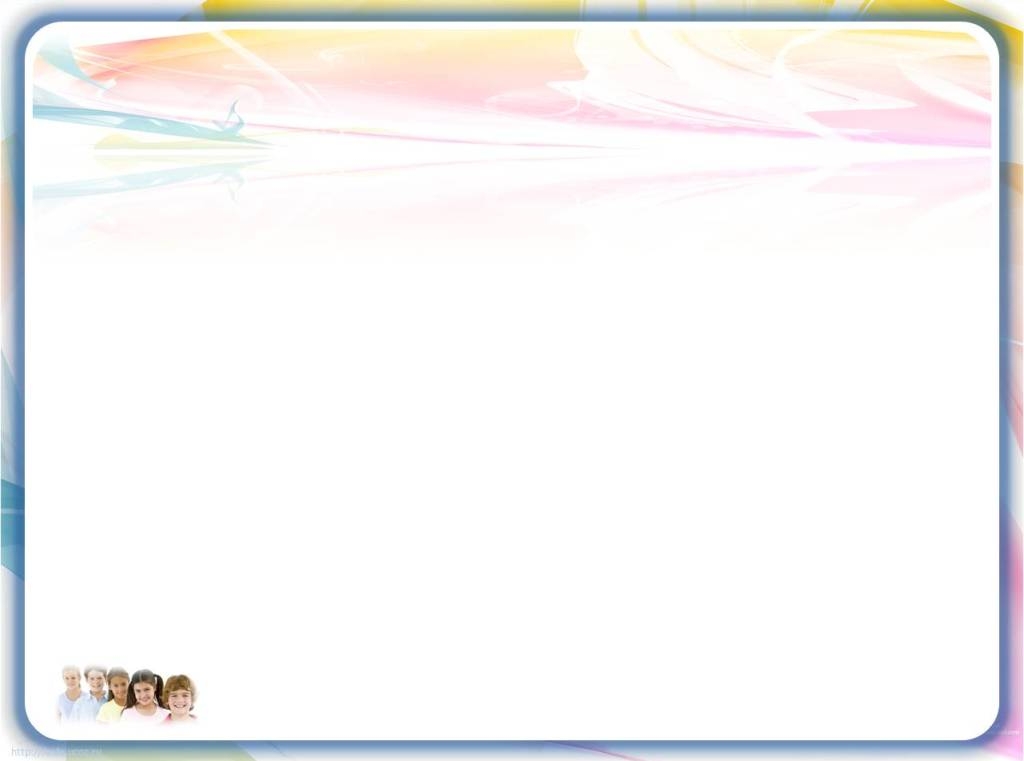 Урок открытия новых знаний,
обретения новых умений и навыков
Этап целеполагания
Приемы и стратегии в педагогических технологиях на этапе целеполагания
Толстые (требуют развернутого, аргументированного ответа) и тонкие (требуют простого, односложного ответа) вопросы.
Тонкие вопросы:
 	        Кто…?
Что…?
Когда…?
Может…?
Будет…?
Могли…?
Было ли…?
Согласны ли вы…?
Верно ли…?
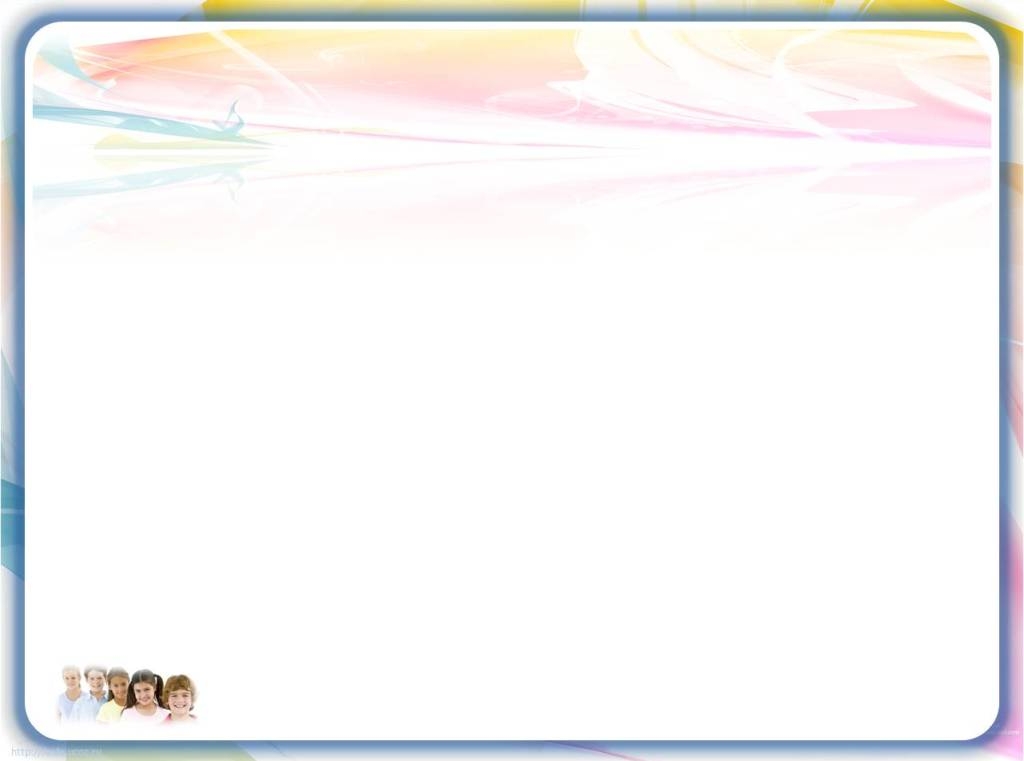 Урок открытия новых знаний,
обретения новых умений и навыков
Этап целеполагания
Приемы и стратегии в педагогических технологиях на этапе целеполагания
Список известной информации. 

Например, на уроке информатики в 5 классе обучающимся предлагается в течение 3–5 минут записать все, что они знают или им кажется, что знают, о компьютере. Важно записать все, что вспомнится. Работа производится в парах. Учитель просит записать все идеи, даже разногласия. Затем организовывается групповая работа, где позиции уточняются, затем группа делится информацией с классом. Всю информацию учитель фиксирует на доске. Информация будет объемной и противоречивой. Дальнейшая работа, например, чтение учебника или дополнительной литературы, проясняет трудные моменты.
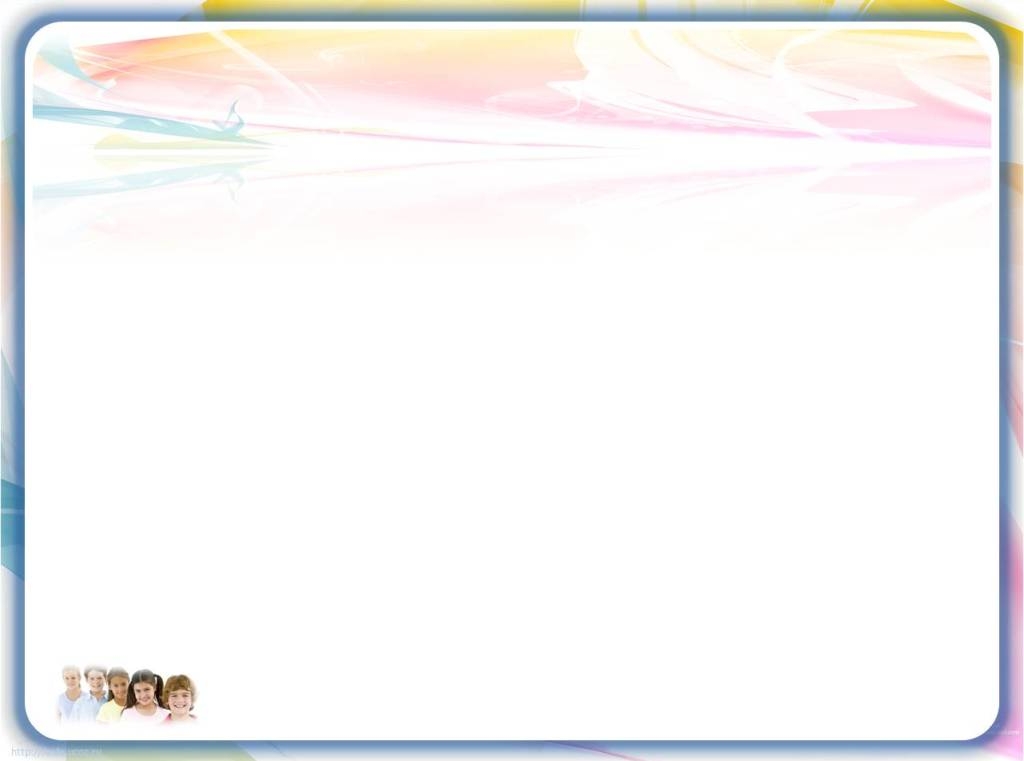 Урок открытия новых знаний,
обретения новых умений и навыков
Этап целеполагания
Приемы и стратегии в педагогических технологиях на этапе целеполагания
Игра «Верите ли вы?». Учитель просит учащихся в группах   ответить на вопросы и обосновать свое мнение. Верите ли вы, что…

 
Корень дерева, ветви, листья являются составными частями графа? (Да).
Матрица, отражающая симметричный граф, полностью симметрична?    	(Нет).
Любую структуру данных, в том числе представленную в виде графа, можно свести к табличной форме? (Да).
 
Любая наука занимается информационным моделированием? (Да).
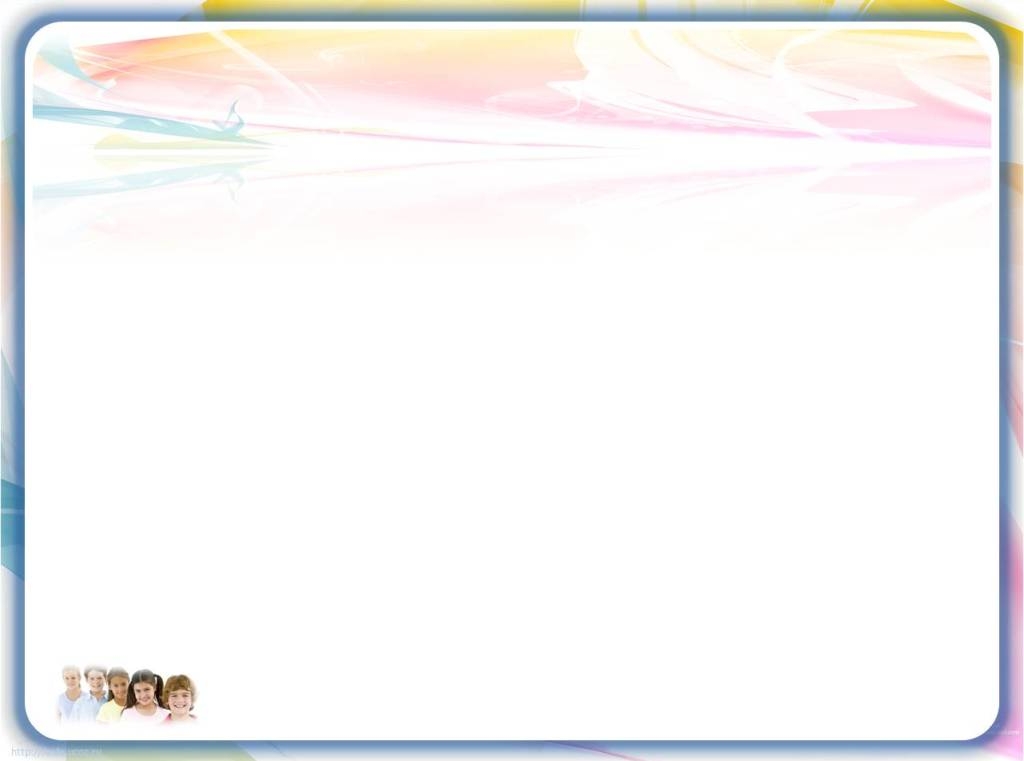 Урок открытия новых знаний,
обретения новых умений и навыков
Этап целеполагания
Приемы и стратегии в педагогических технологиях на этапе целеполагания
4. Задом наперед – ученикам предлагается выполнить вариант итоговой проверочной работы по новой теме (раз вы так много знаете по этой теме, давайте сразу напишем контрольную).

5. Знаю – Повторить – Хочу узнать – рабочий лист с различными               заданиями и таблица, где каждый обучающийся выстраивает свой личный образовательный маршрут.
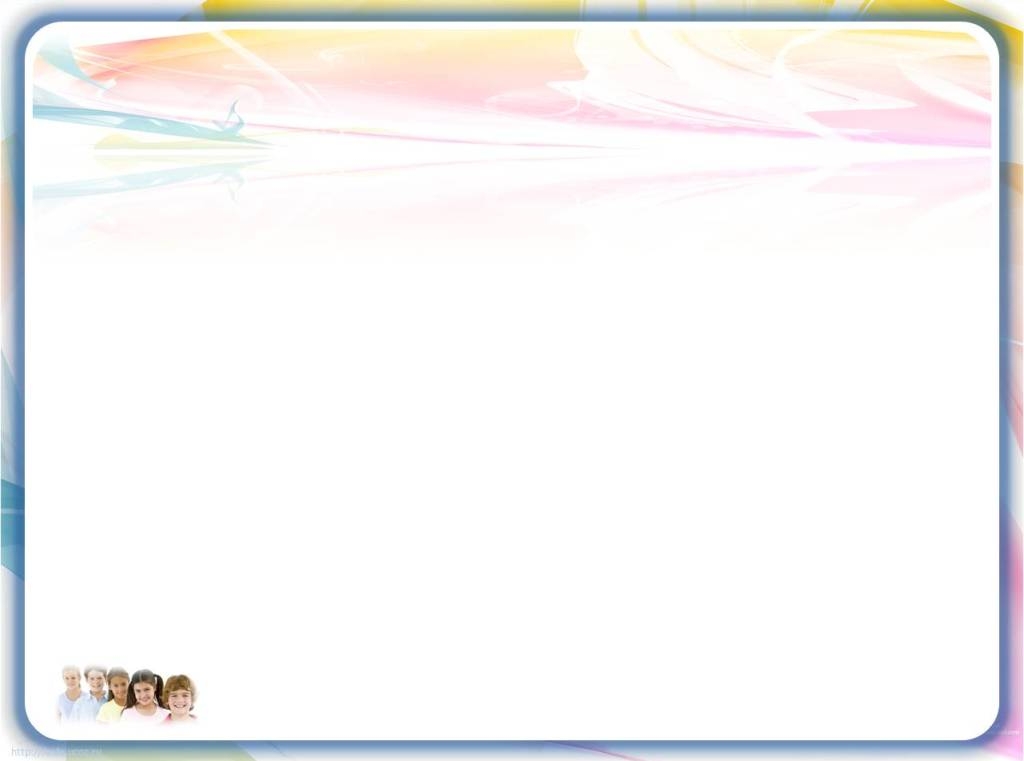 Урок открытия новых знаний,
обретения новых умений и навыков
Этап целеполагания
Приемы и стратегии в педагогических технологиях на этапе целеполагания
6. Выбор цели по маршруту – постановка цели осуществляется обучающимися на основе маршрутной карты изучения данной темы (обучающиеся формулируют собственную цель: что узнают нового, чему научатся и что им необходимо повторить).
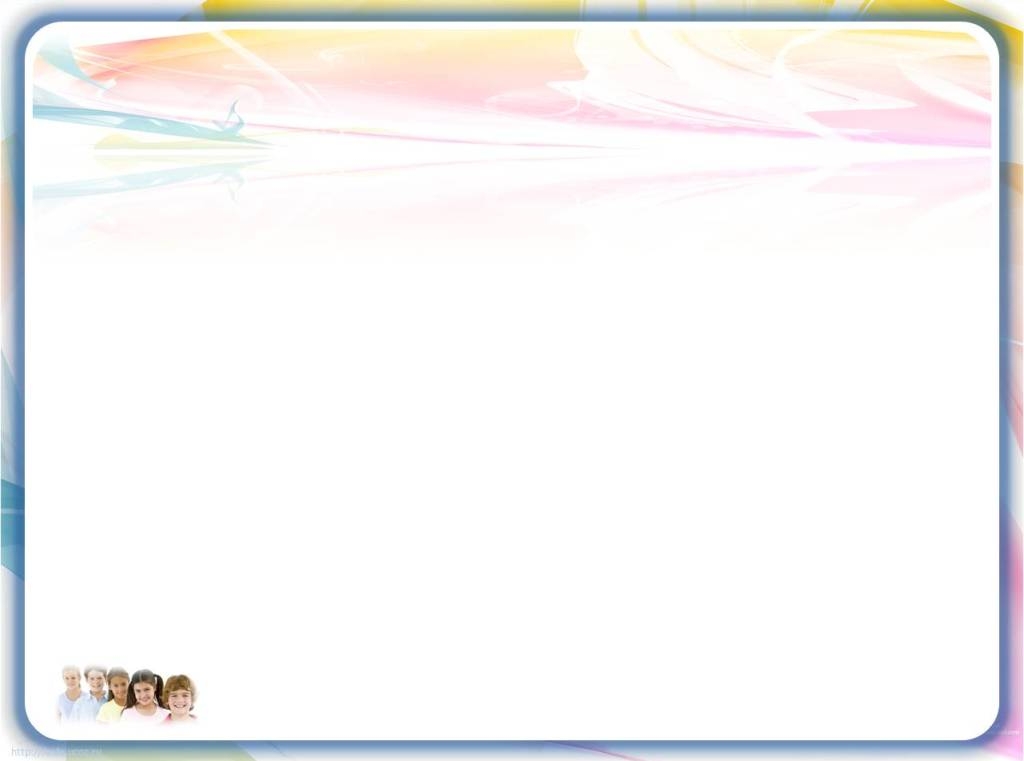 Урок открытия новых знаний,
обретения новых умений и навыков
Этап целеполагания
Приемы и стратегии в педагогических технологиях на этапе целеполагания
Во многом способствуют выявлению областей незнания учебные ситуации, которые, опираясь на жизненный опыт учащихся, показывают пробелы в их знаниях. 
Мастерство учителя состоит в умении придумать соответствующую изучаемой теме учебную ситуацию или обратить в учебную ситуацию из реальной жизни учеников.
 
Пример. Предположим, вам дали задание разработать для робота программу выпечки блинов. Все знают, что необходимо выполнить ряд действий, чтобы получить румяный вкусный блин . Но как же коротко записать программу для выпечки всех блинов? Как робот должен определить, в какой момент ему нужно остановиться?
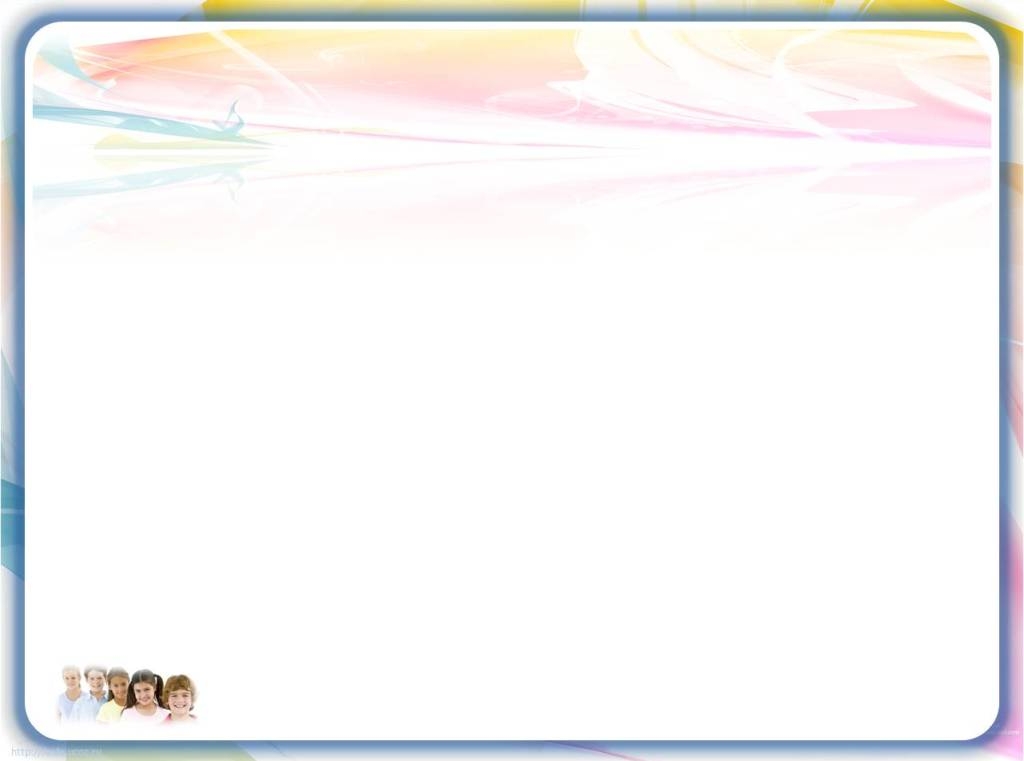 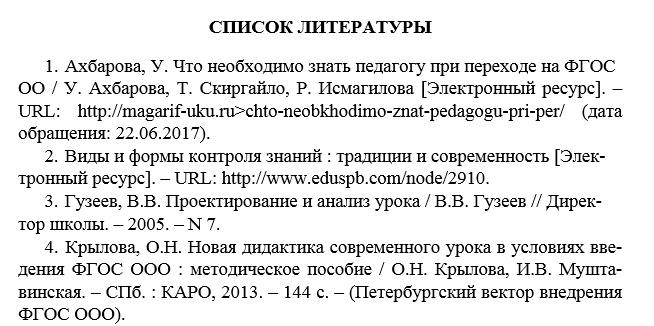 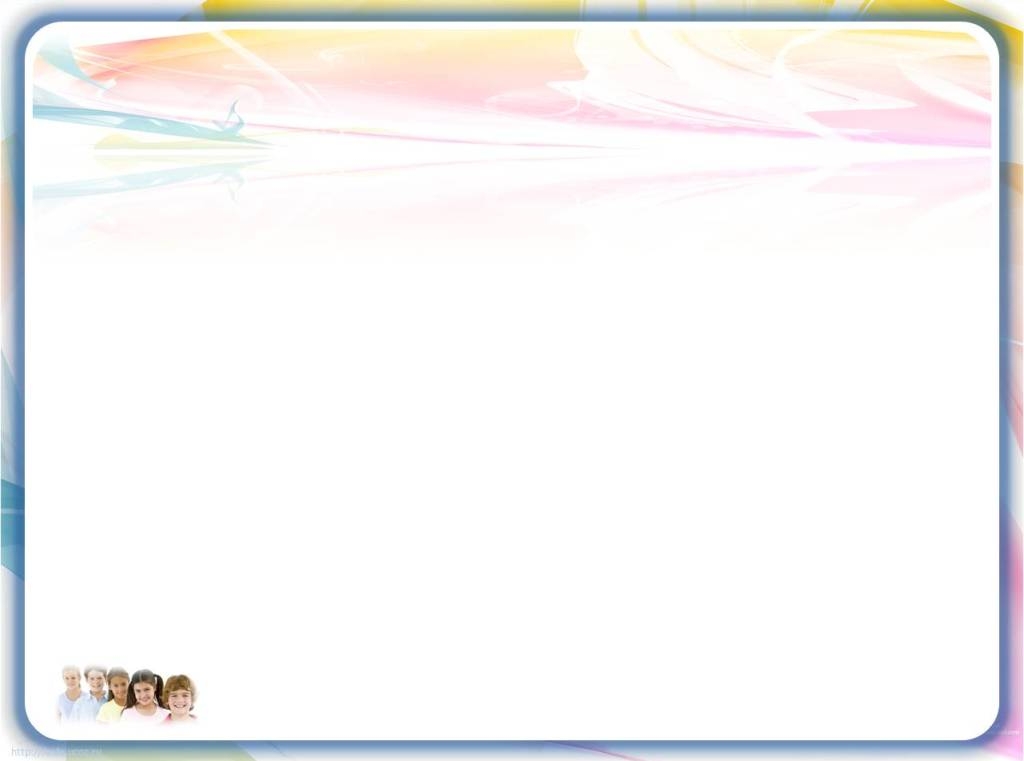 Желаю успеха!